Государственное автономное профессиональное образовательное учреждение Новосибирской области«Новосибирский педагогический колледж № 1 им. А.С. Макаренко»Устюжанина Ольга Петровна, преподаватель высшей квалификационной категории«Сюжетное рисование»
Цель урока: Систематизация и закрепление  практических  умений и навыков  рисования фигуры человека,
 рисования животных, пейзажа  при выполнении сюжета на тему
Задание 1.Ответьте на вопросы :
 
Какие литературные произведения   в данном описании зашифрованы.
 Определите  виды и типы  литературных произведений.
 Выделите основную структуру  композиции литературных произведений.





 1 ряд
 Жил-был у бабы с дедом Колобок. Лежал он  как-то раз на окошке. А тут Мышка бежала, хвостиком  махнула. Колобок упал  и разбился. Прибежали  семеро козлят и всё съели, а  крошки оставили. Побежали они домой, а крошки рассыпали по дорожке. Прилетели Гуси-лебеди, стали крошки клевать,  да из лужи запивать. Тут Кот учёный им и говорит:  «Не пейте, а то козлятами станете!»
2 ряд
 Жили -были три медведя. И была у них избушка лубяная, а ещё  была ледяная. Вот бежали  мимо Мышка- норушка и Лягушка- квакушка, увидали избушки и говорят: «Избушка, избушка, повернись к лесу задом , а к нам передом!». Стоит избушка, не двигается. Решили они войти, подошли к двери, потянули за ручку. Тянут- тянут, а вытянуть не могут. Видно, лежит там Спящая красавица и ждёт, когда Емеля её поцелует.
3ряд
 В некотором царстве, в некотором государстве  жила – была Царевна Лягушка. Вот как-–то села она на серого волка и поехала  искать пёрышко Финиста Ясна Сокола. Устал волк, хочет передохнуть, а она  ему и говорит:  «Не садись  на пенёк, не ешь пирожок!». А волк  рассердился и говорит: «Как выскочу,  как выпрыгну,  полетят  клочки по закоулочкам!». Испугалась Лягушка, ударилась  оземь и в  полночь  превратилась  в тыкву. Увидал её Черномор и утащил  к себе в замок.
Задание 2 : (работа с иллюстрациями представленными  на слайдах)
 
Определите  авторов, название литературного произведения, технологию выполнения иллюстрации, материалы  и техники,  используемые  при выполнении данных работ.
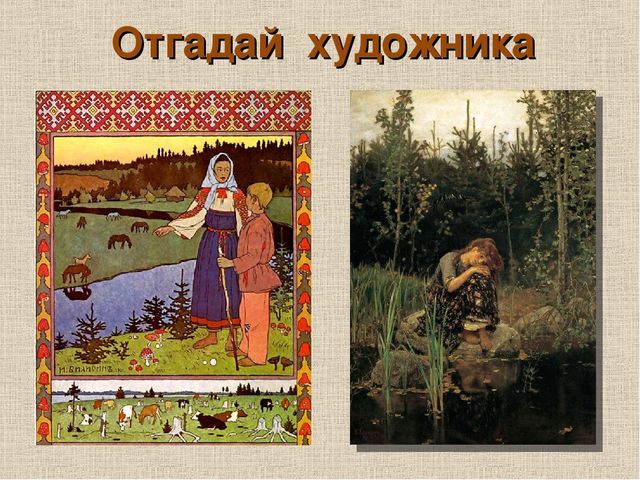 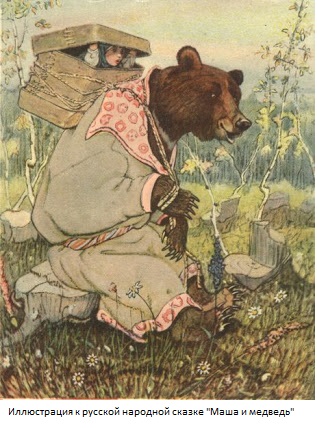 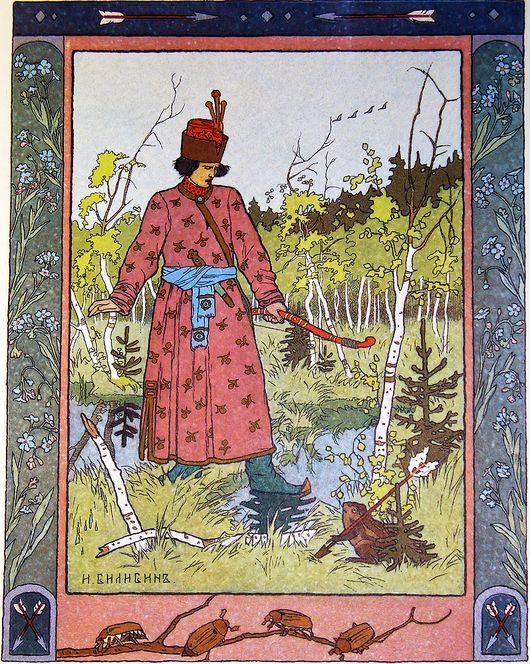 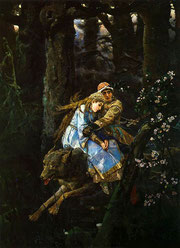 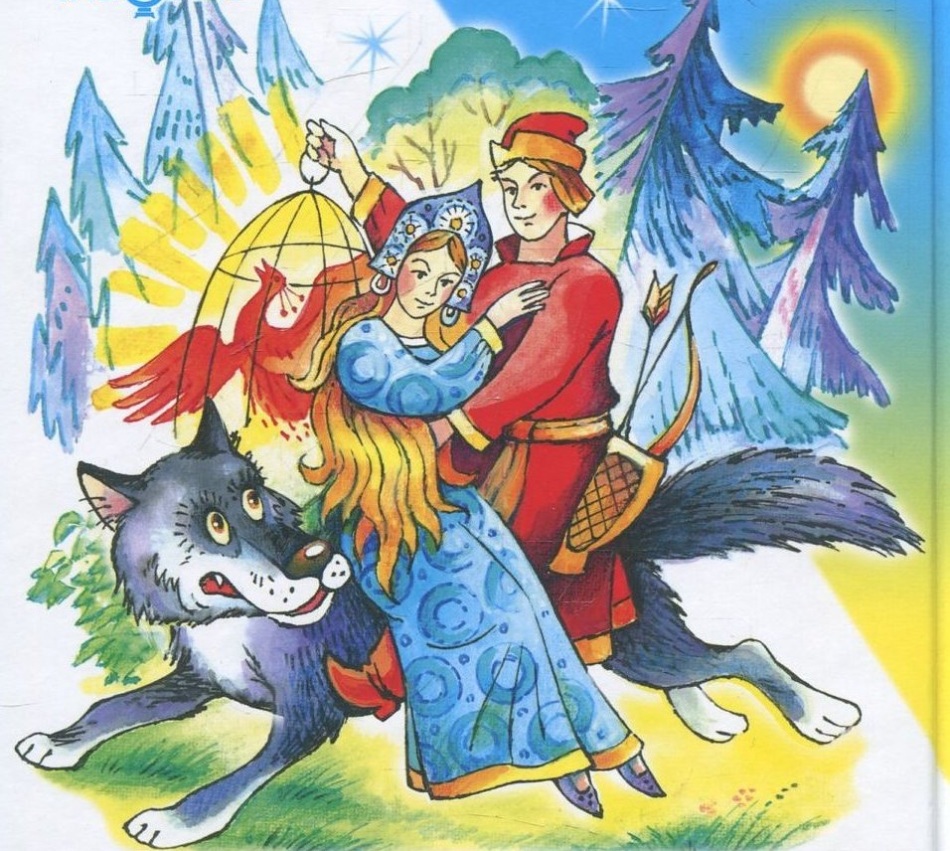 Задание 3.
 
Составьте алгоритм работы по  выполнению  тематического ( сюжетного ) рисунка.
Выполните эскиз тематического ( сюжетного ) рисунка.
Работа над тематическим заданием ведется по следующему плану- алгоритму:

1. Беседа по   рассматриванию художественных произведений.
 2.Выбор темы  сюжета.
3.Поиск композиционного решения, которое находит свое выражение в рисунке карандашом.
4.Выполнение окончательного варианта в цвете .
5. Подведение итогов урока, анализ работ учащихся.